Впишите в поисковую строку РОСПОРТФОЛИО
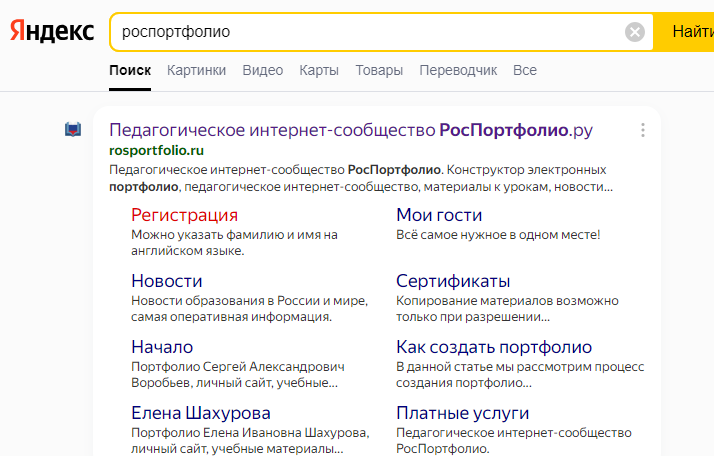 Нажмите «регистрация»
Выберите роль «Ученик» и заполните поля
Перейдите на указанную вами почту и подтвердите
Поздравляем, можете пользоваться интерфейсом и пополнять портфолио!!!